Fig. 3 Age at onset of multiple sclerosis and age at times of assignment of the irreversible disability scores of ...
Brain, Volume 129, Issue 3, March 2006, Pages 595–605, https://doi.org/10.1093/brain/awh714
The content of this slide may be subject to copyright: please see the slide notes for details.
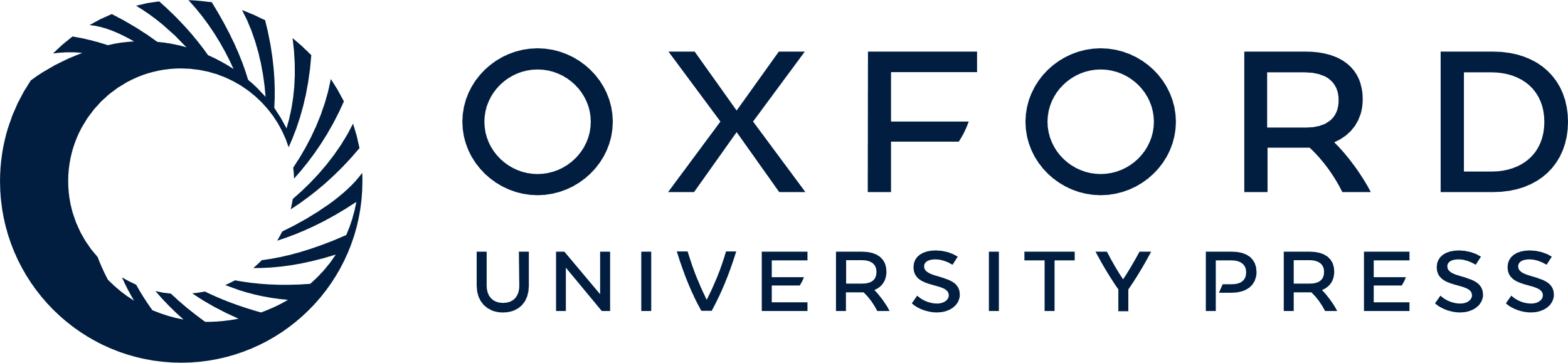 [Speaker Notes: Fig. 3 Age at onset of multiple sclerosis and age at times of assignment of the irreversible disability scores of DSS 4, DSS 6 and DSS 7 among 1844 patients with multiple sclerosis. Each horizontal arrow represents a category of patients by age at onset of multiple sclerosis. The digits below the horizontal arrows indicate the median ages (years) for the corresponding category of patients at onset of multiple sclerosis (left), and at assignment of DSS 4 (middle left), of DSS 6 (middle right), and of DSS 7 (right). Ages are estimated by the Kaplan–Meier technique. The Kurtzke Disability Status Scale was used to determine the extent of disability (Kurtzke 1961, 1983). On this scale, a score of 4 indicates limited walking ability but able to walk without aid or rest for more than 500 m, a score of 6 indicates the ability to walk with unilateral support for no more than 100 m without rest, and a score of 7 indicates the ability to walk no more than 10 m without rest while leaning against a wall or holding onto furniture for support. A given score of disability was defined as irreversible when a patient had had that score or more for at least 6 months, excluding any transient worsening of disability related to relapses.


Unless provided in the caption above, the following copyright applies to the content of this slide: © The Author (2006). Published by Oxford University Press on behalf of the Guarantors of Brain. All rights reserved. For Permissions, please email: journals.permissions@oxfordjournals.org]